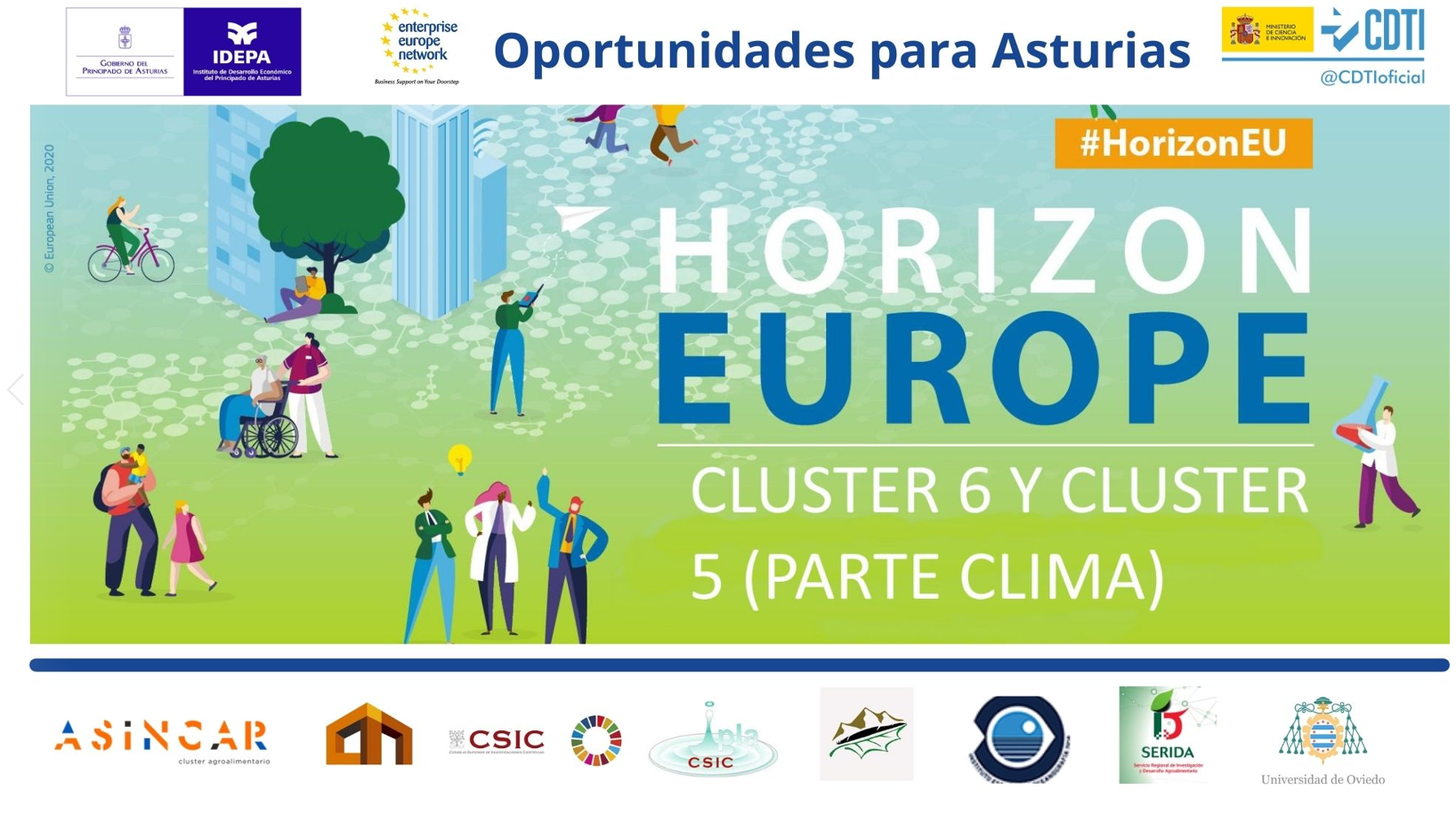 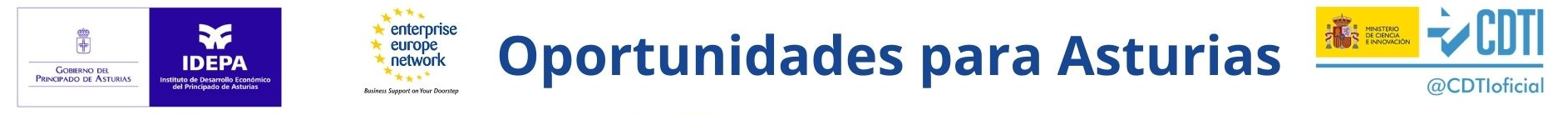 Instituto Mixto de Investigación en Biodiversidad
IMIB (CSIC, Univ. Oviedo, Principado de Asturias)

Fecha de creación:
28 junio 2021
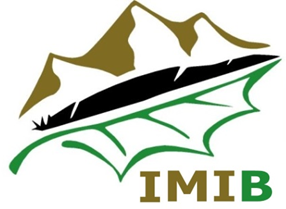 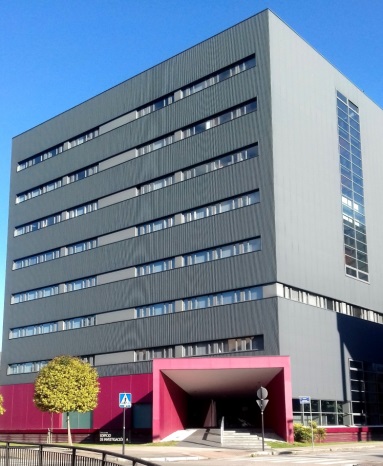 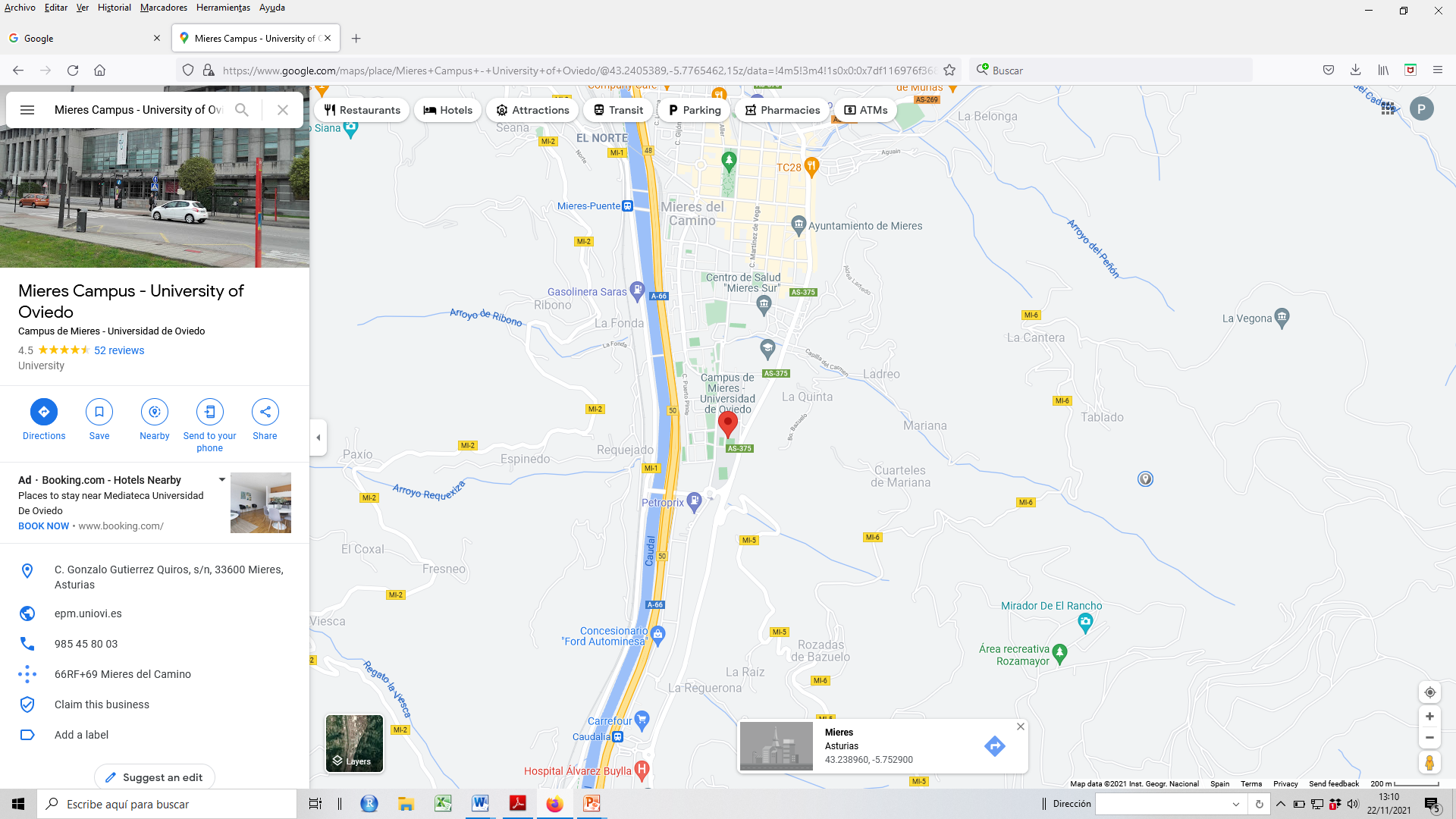 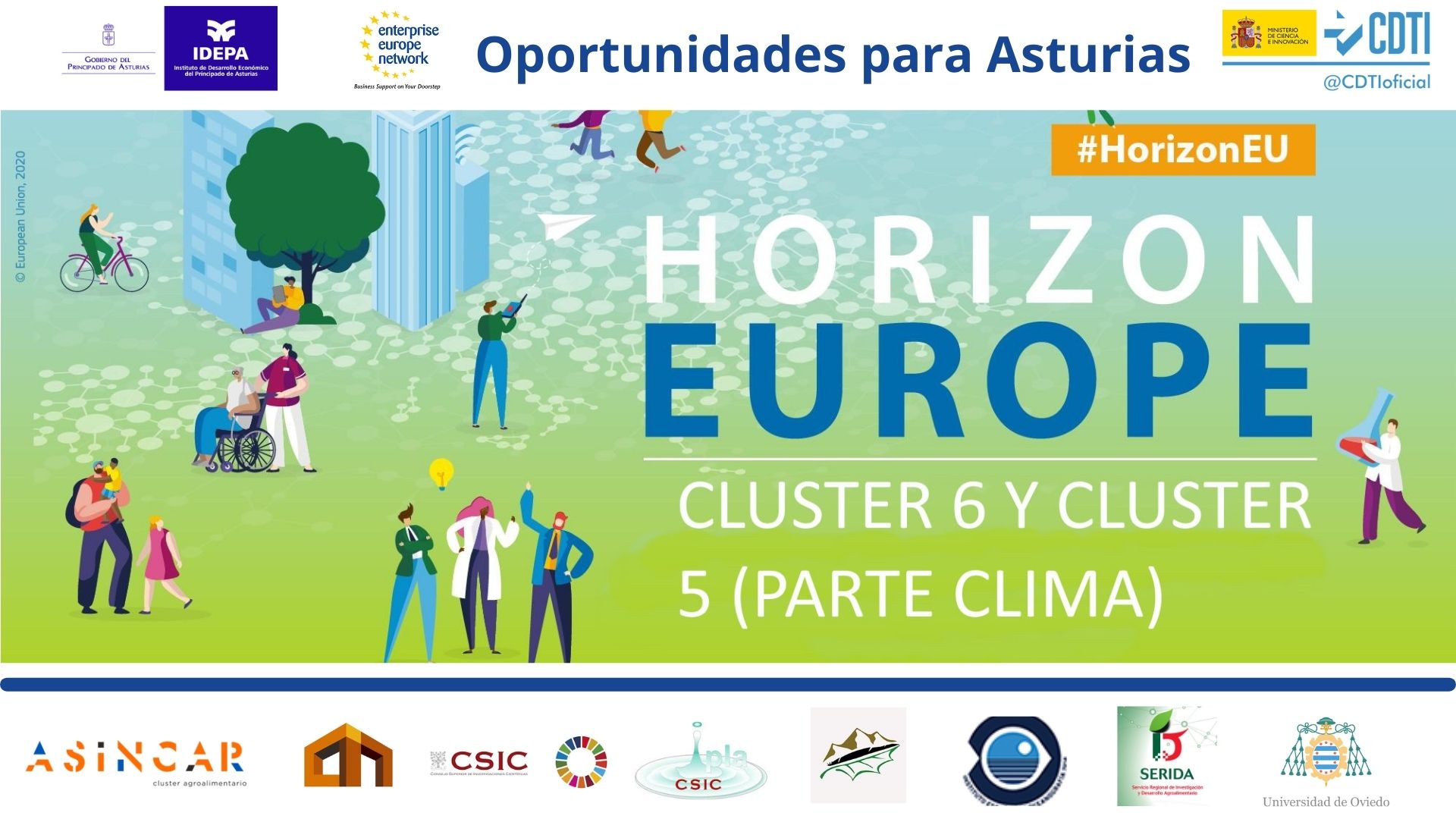 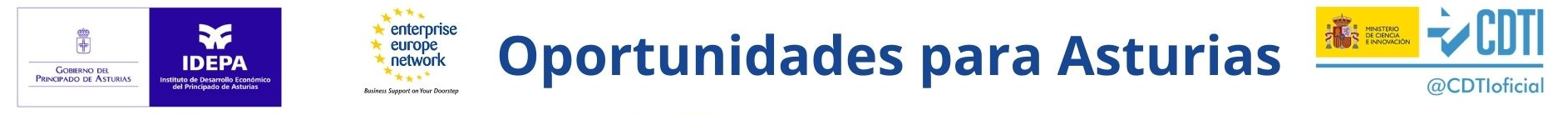 Biodiversidad y Cambio Global
Investigación               Transferencia                Formación           Divulgación
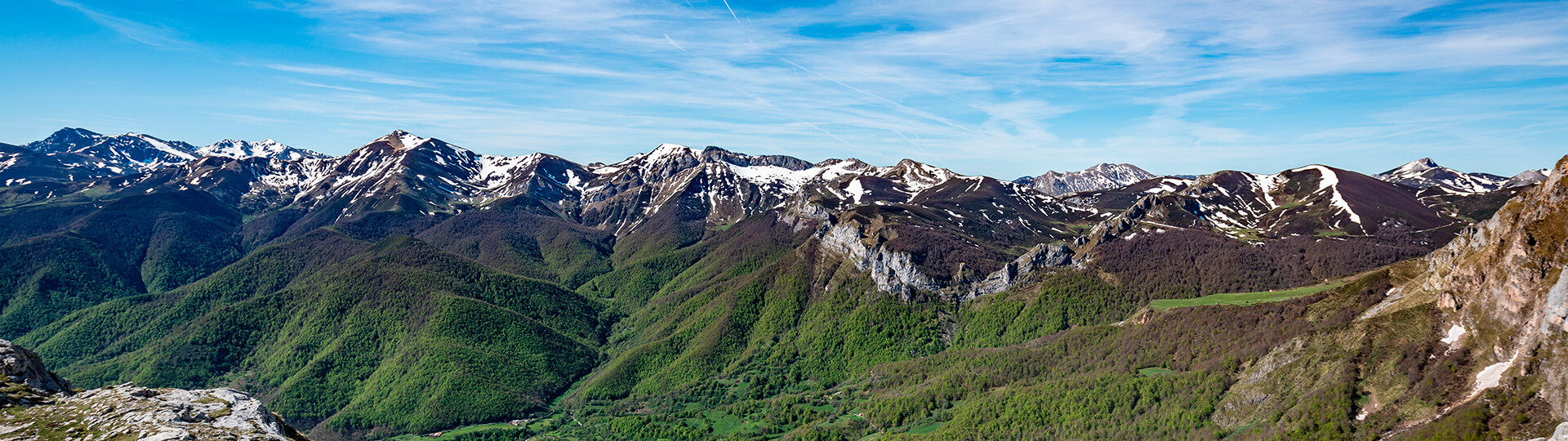 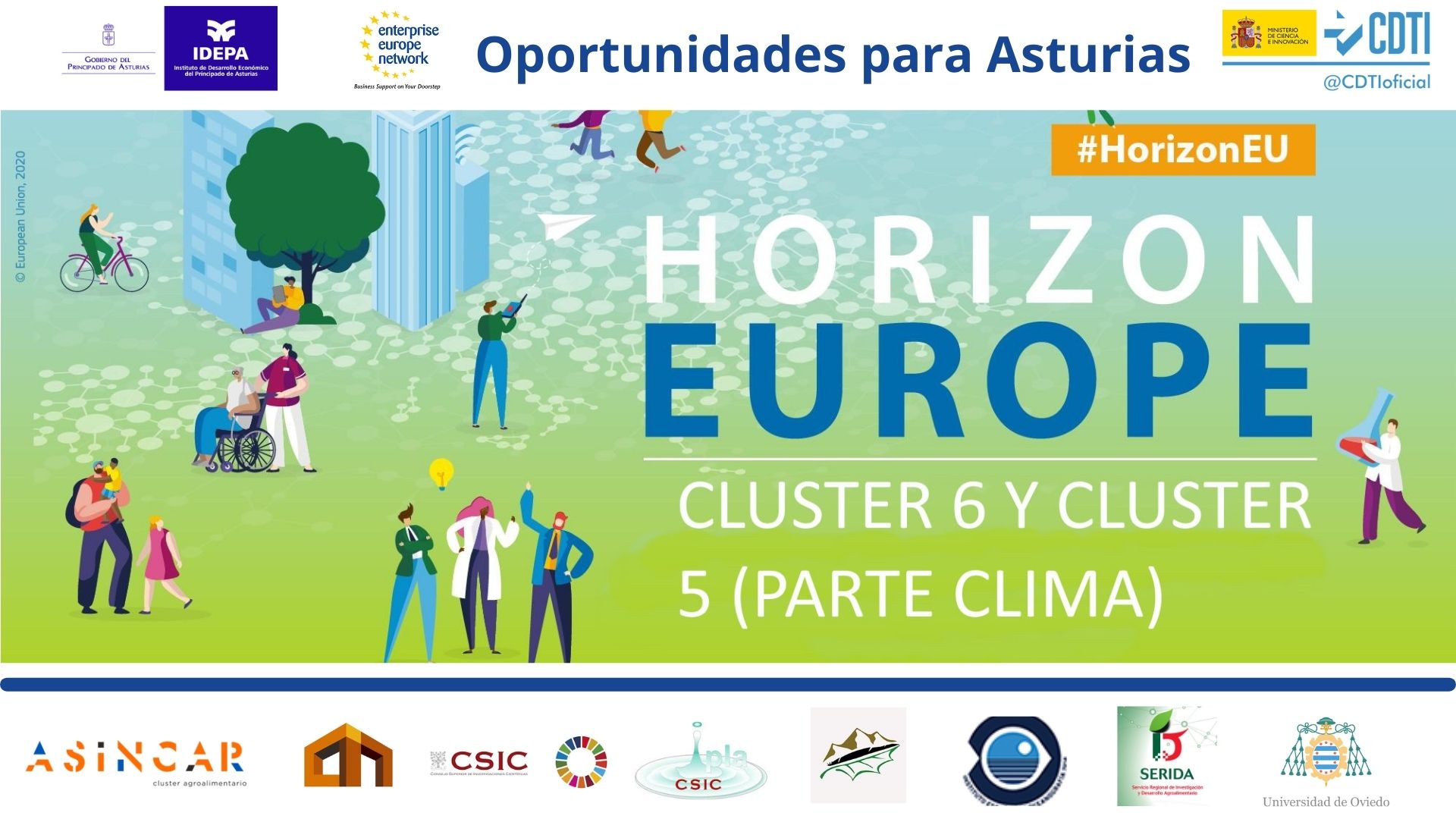 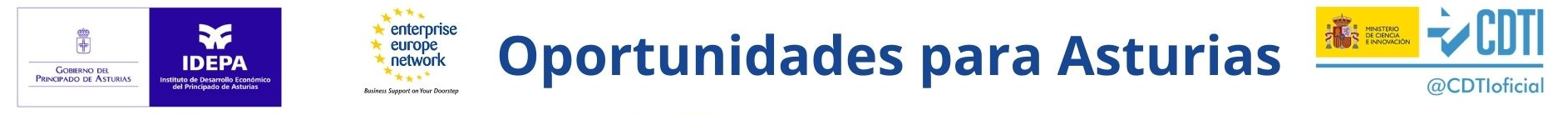 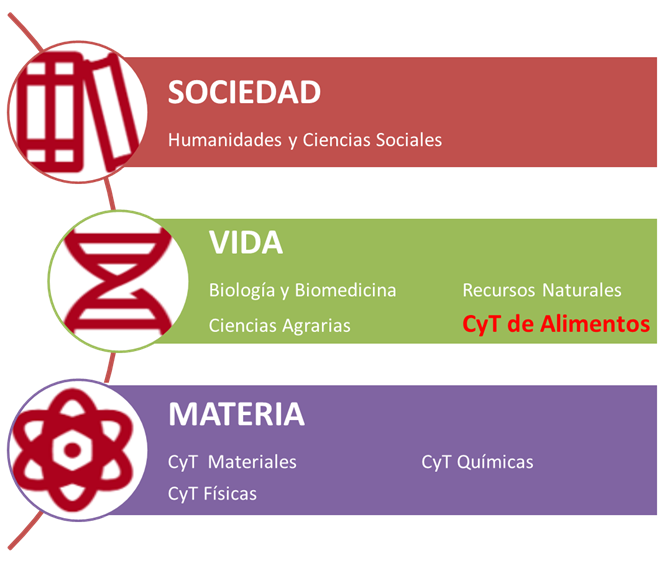 Personal Investigador de plantilla:

7 Científicos/as del CSIC
10 Profesores/as Universidad de Oviedo
Recursos Naturales
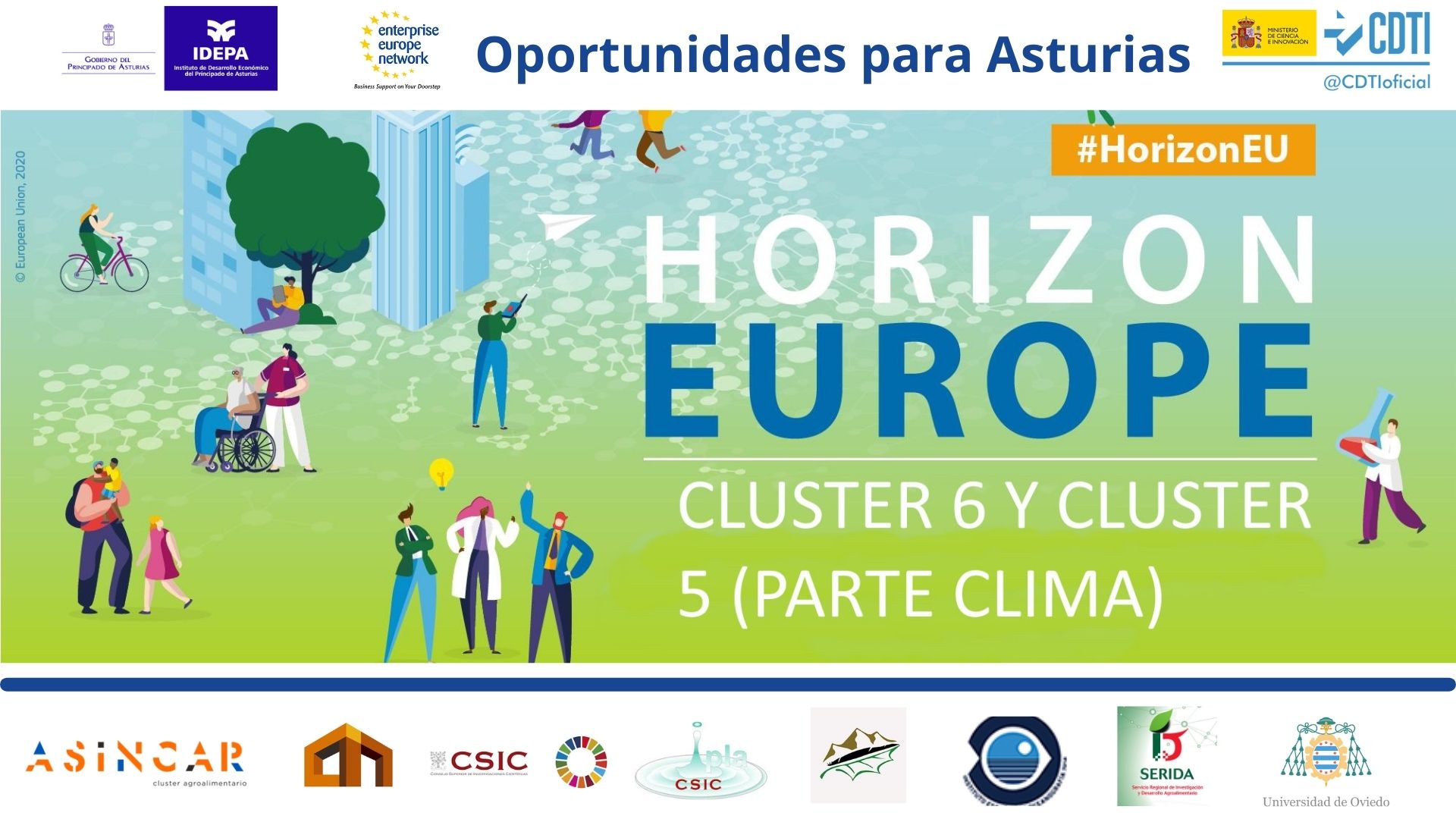 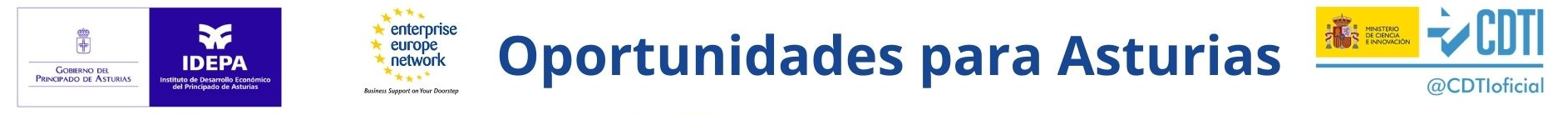 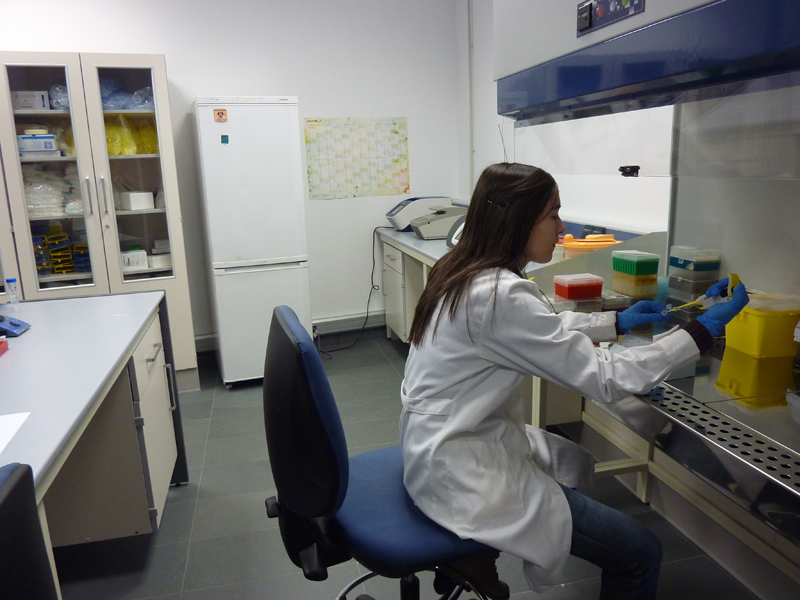 Laboratorio de Biología Molecular 





              Laboratorio de Microscopia
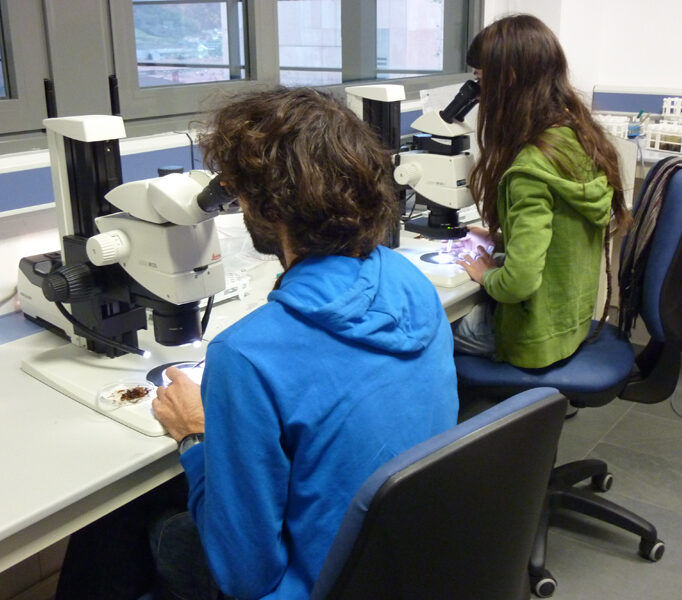 Photos © Alfredo Nicieza
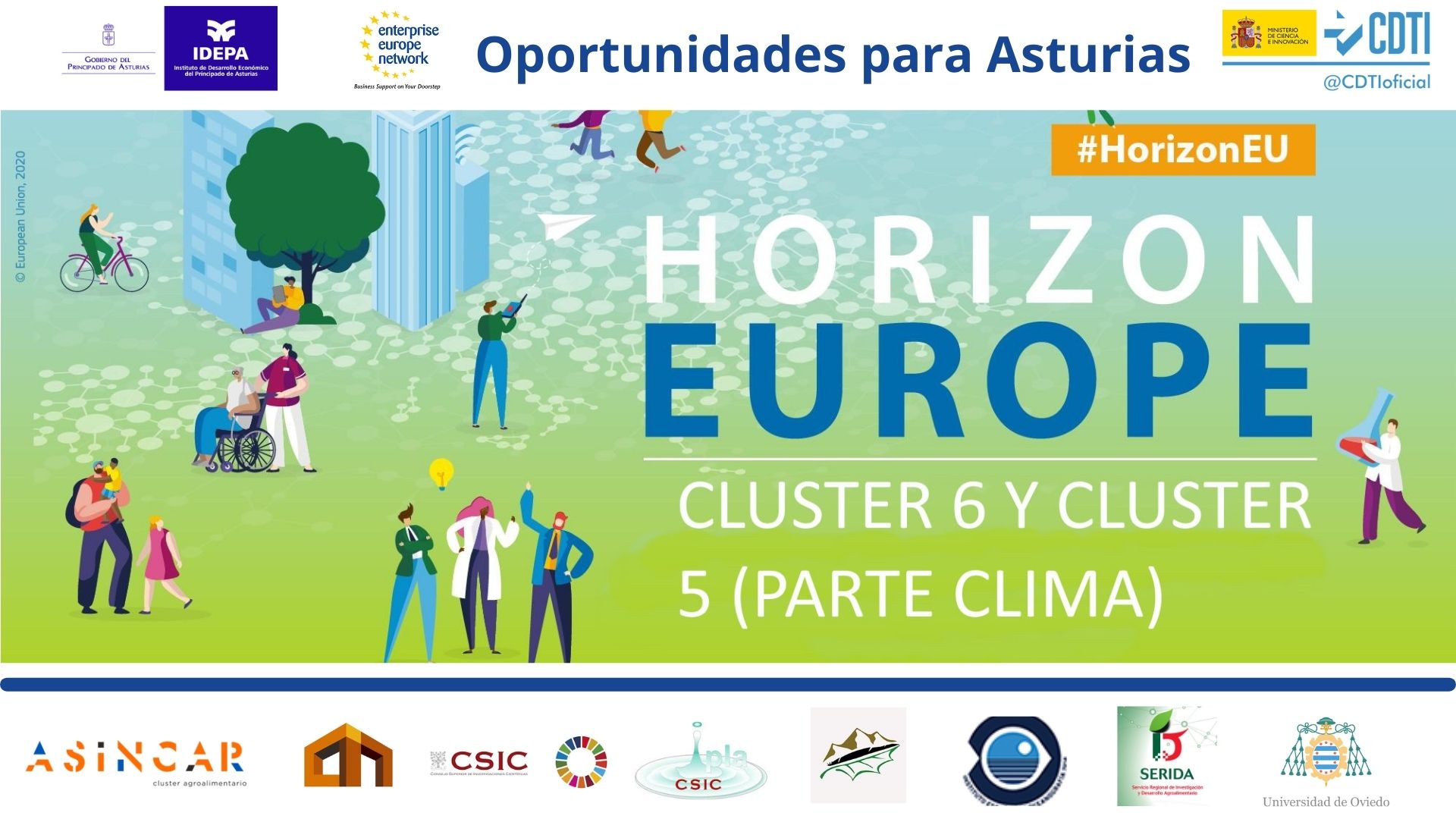 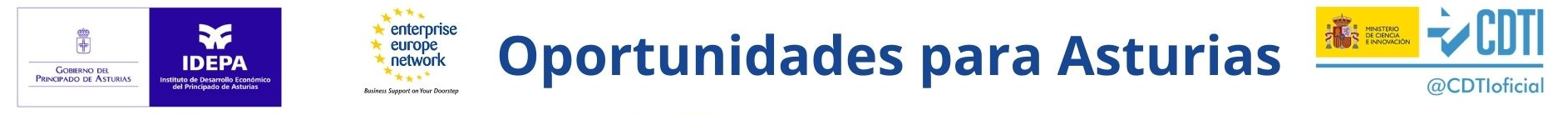 Servicio Científico Técnico de Cría Masiva de Peces y Anfibios
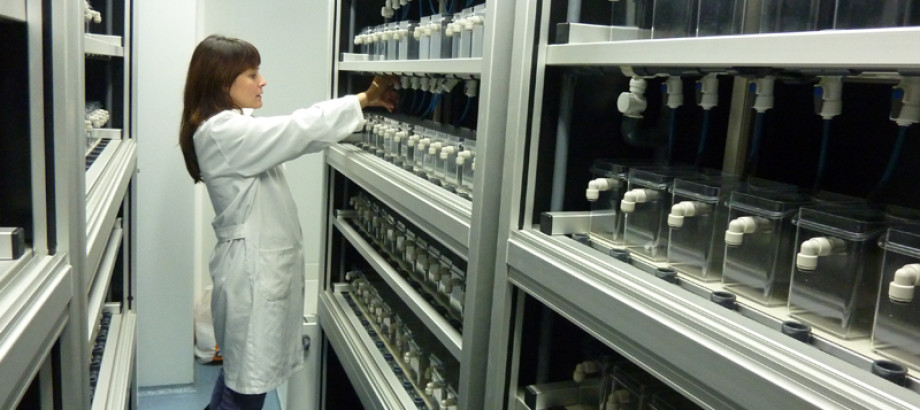 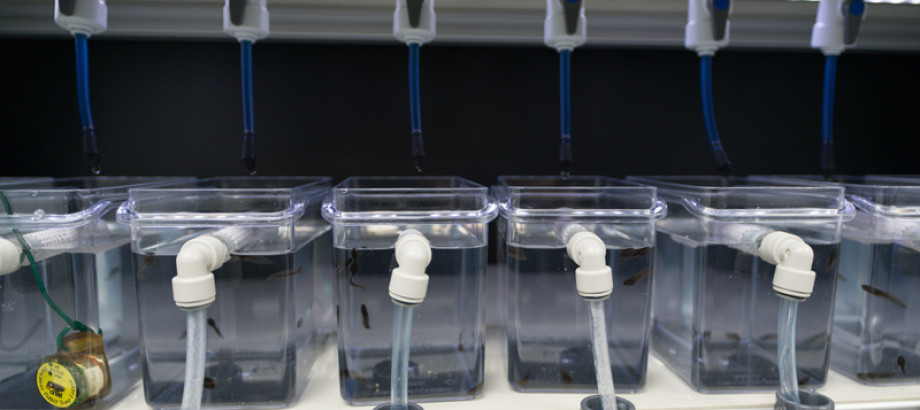 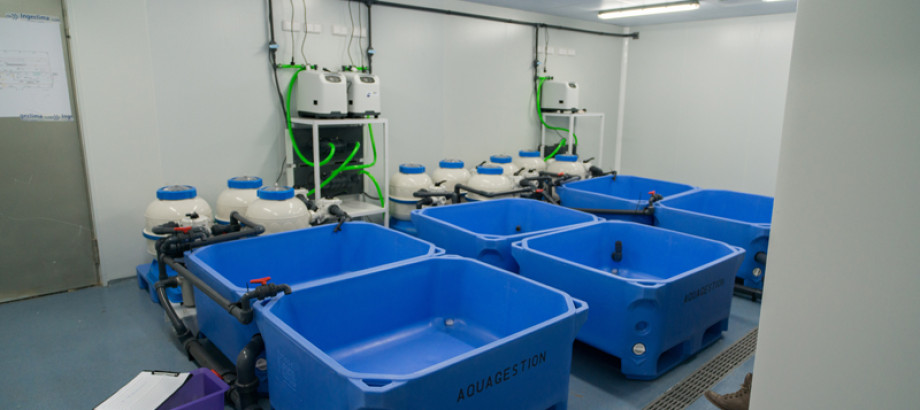 Photos © Alfredo Nicieza
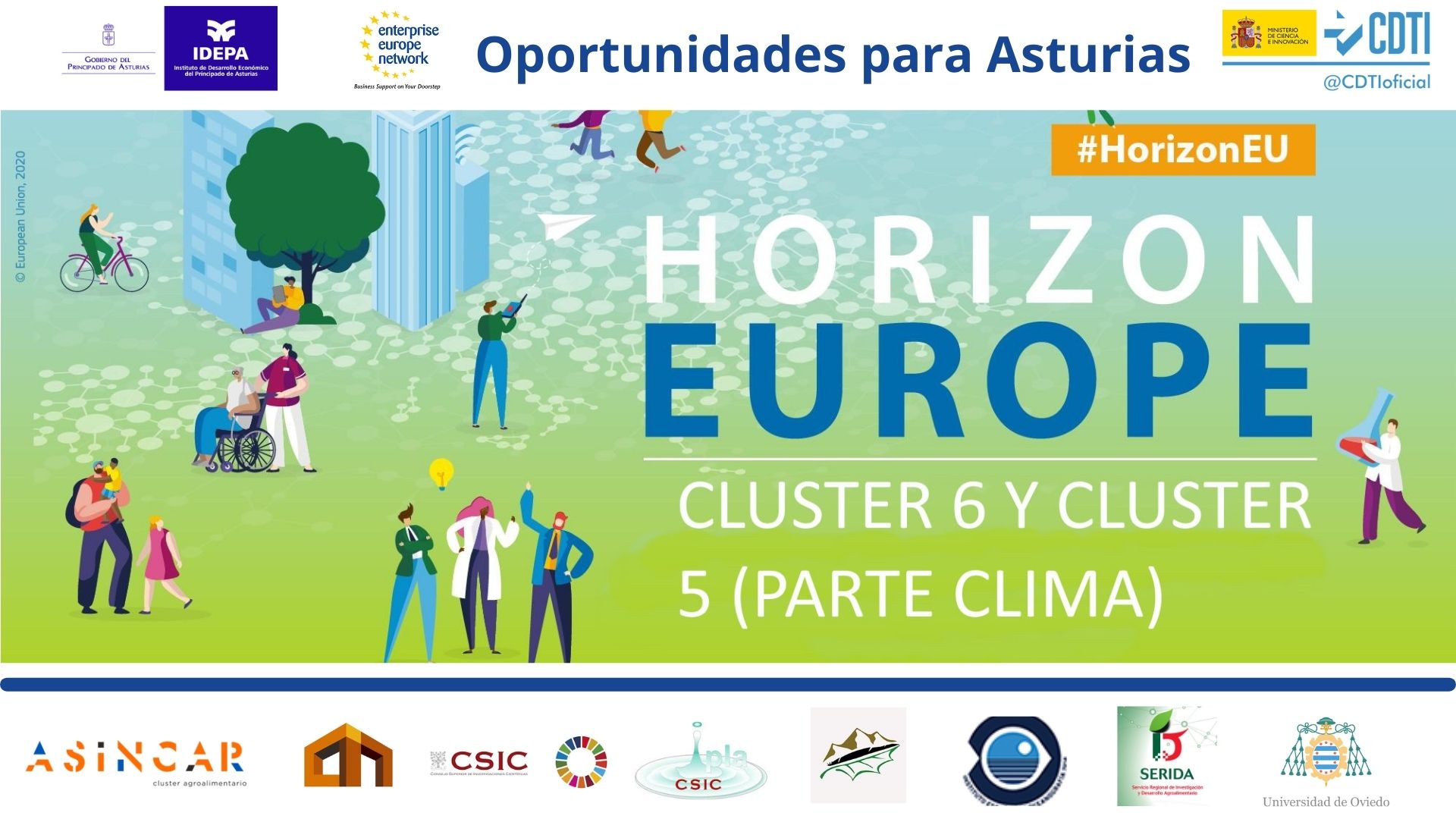 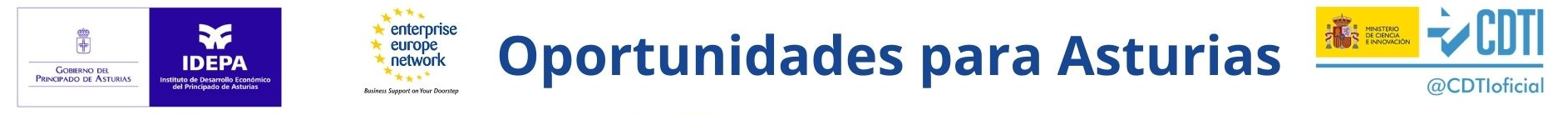 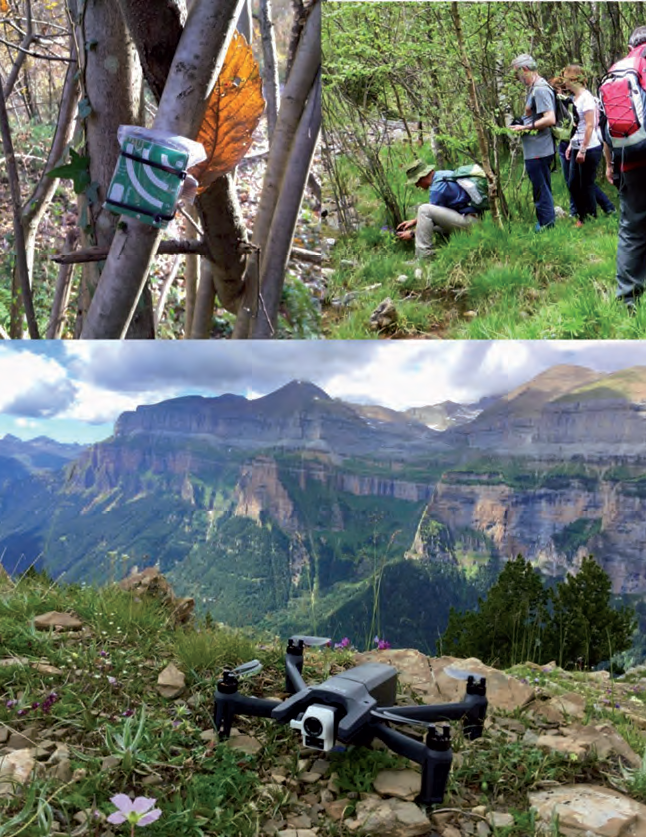 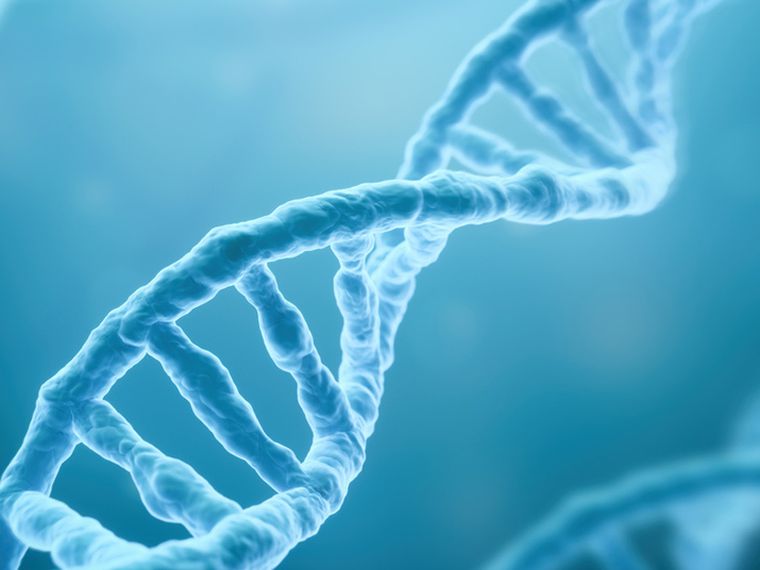 Estudio e inventario de la biodiversidad a todos sus niveles



¿Cómo se origina y  como se distribuye la biodiversidad?

¿Qué impacto tiene el cambio global?
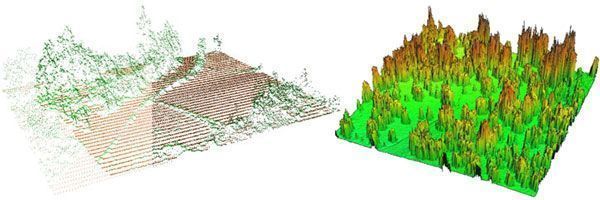 https://www.elcomercio.es/asturias/201704/20/asturias-rural-principado-fundacion-20170420152640.html
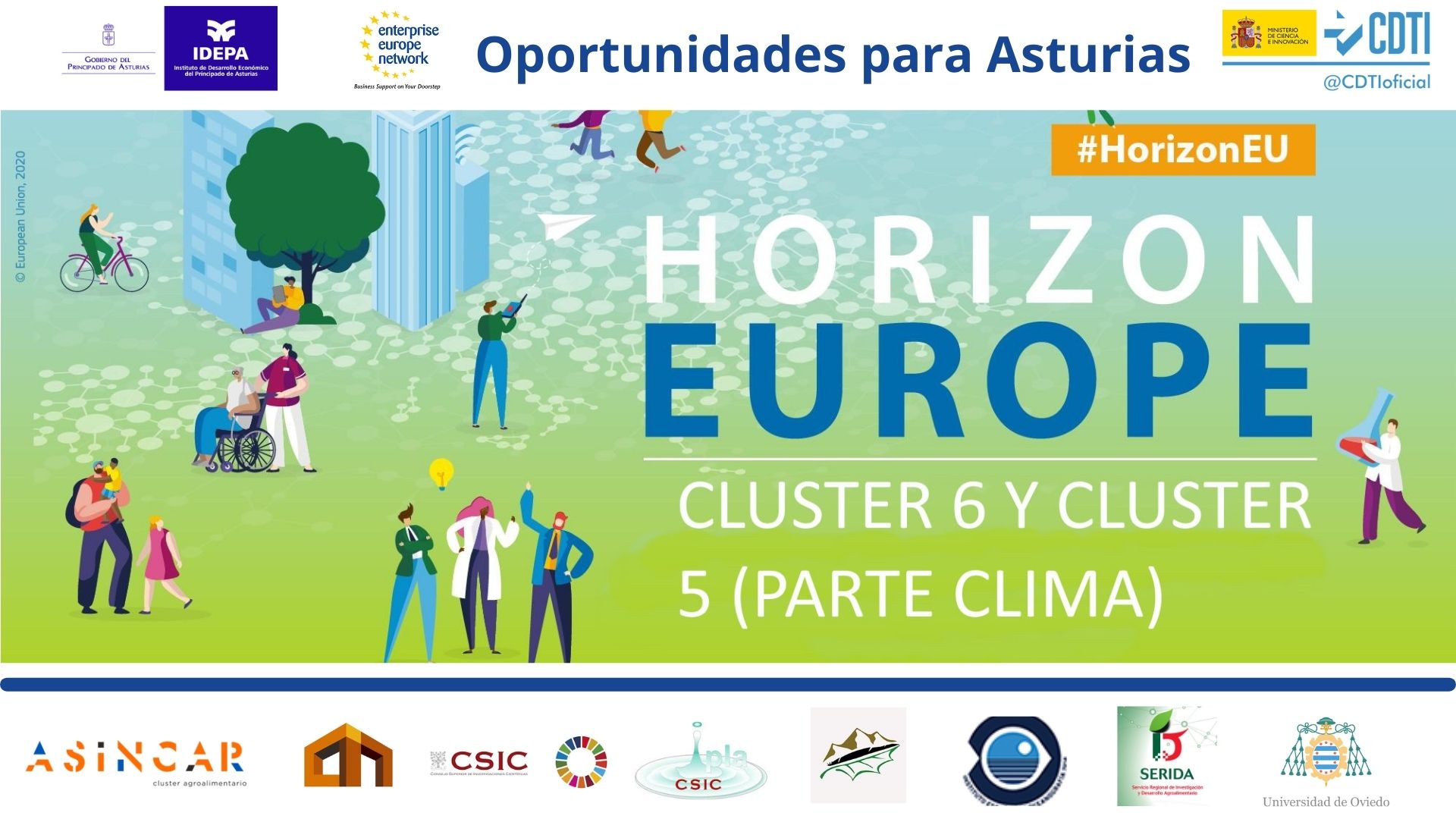 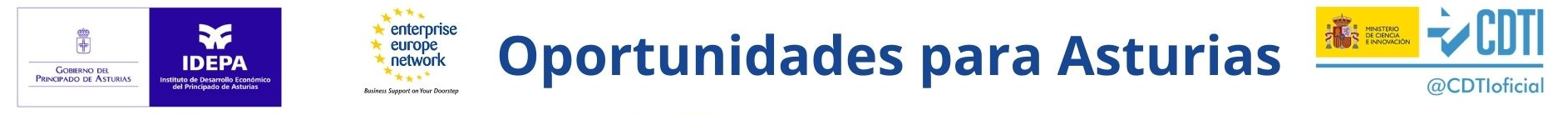 Estudio de los servicios ecosistémicos

¿Qué beneficios nos aporta la biodiversidad?
¿Cómo se mantienen sus funciones?
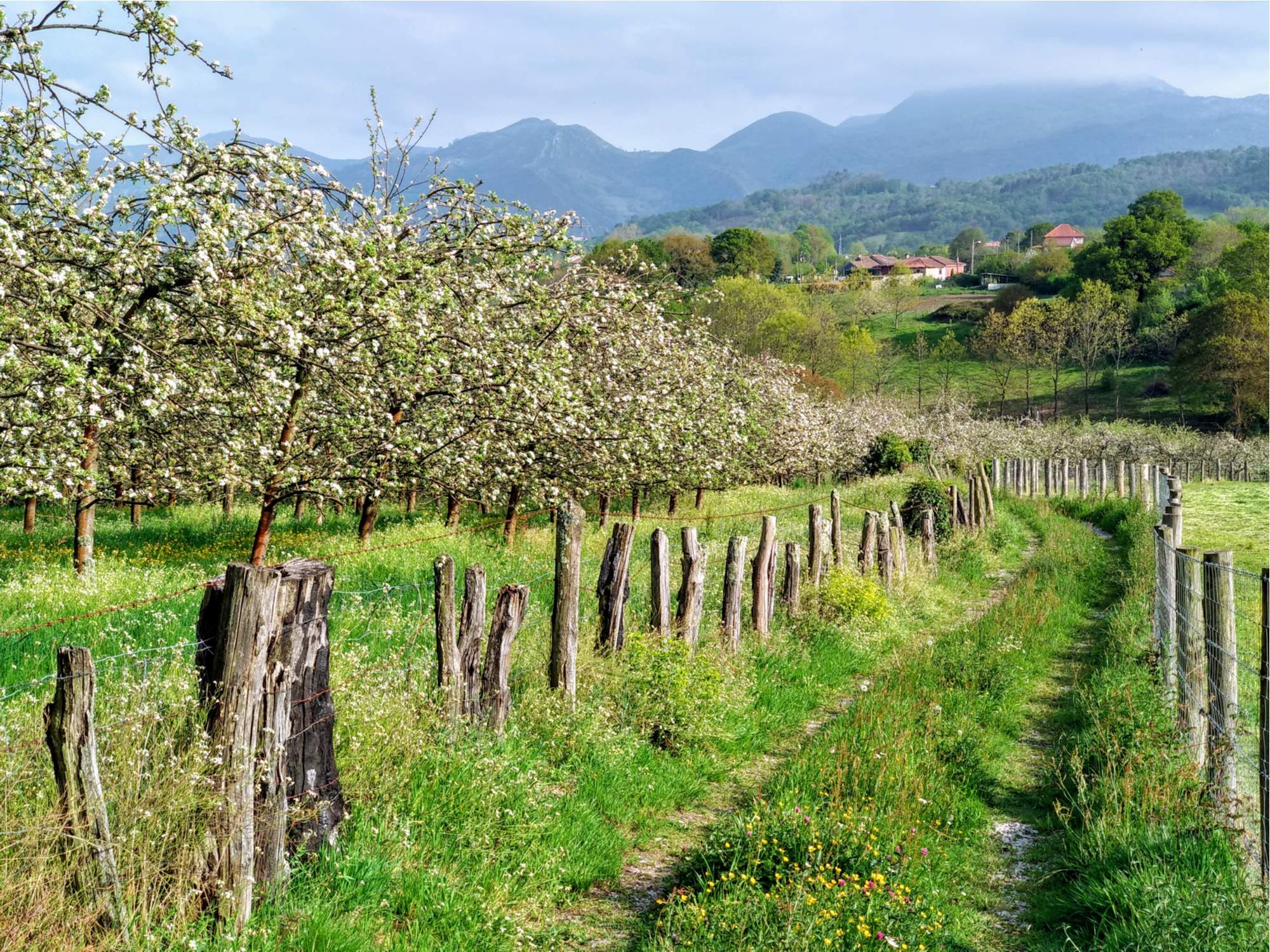 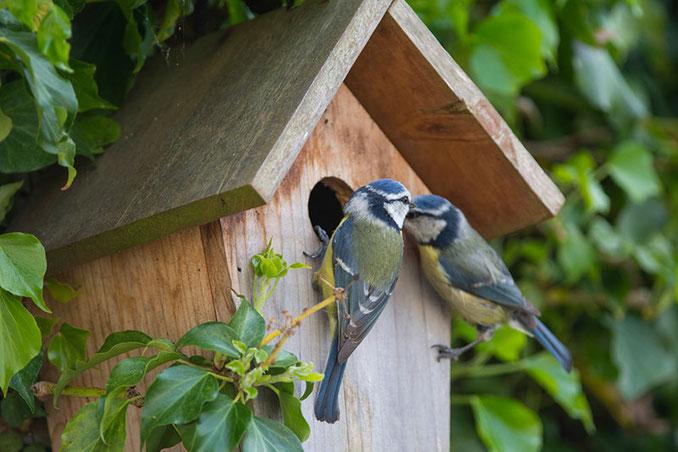 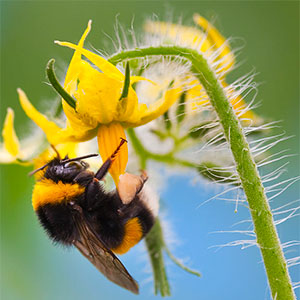 https://viajes.nationalgeographic.com.es/a/ruta-sidra-por-asturias_16158
https://www.elcomercio.es/asturias/201704/20/asturias-rural-principado-fundacion-20170420152640.html
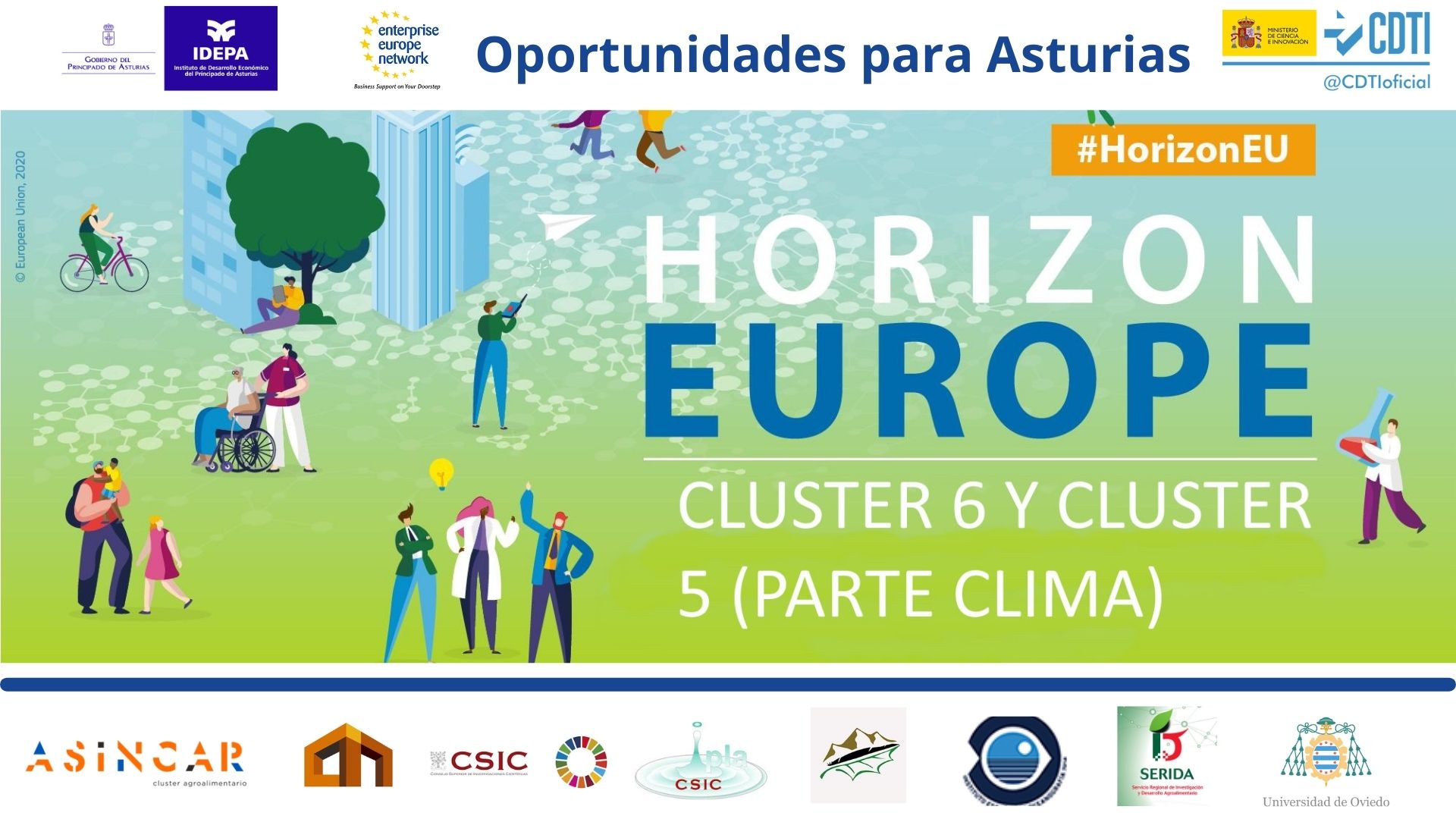 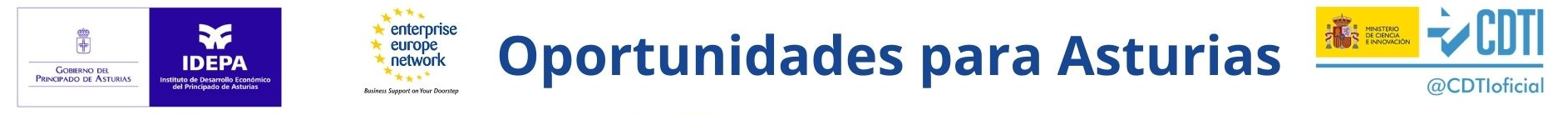 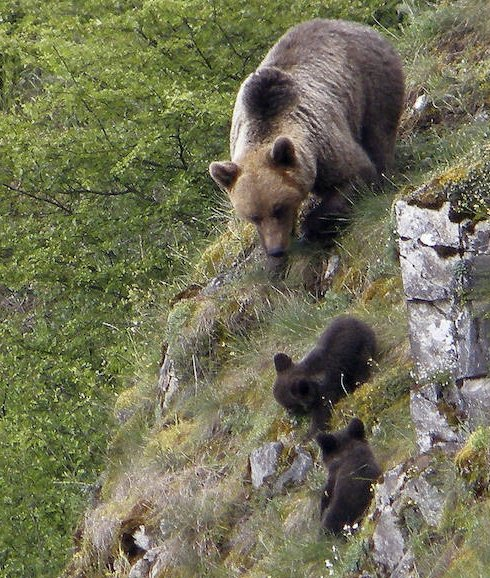 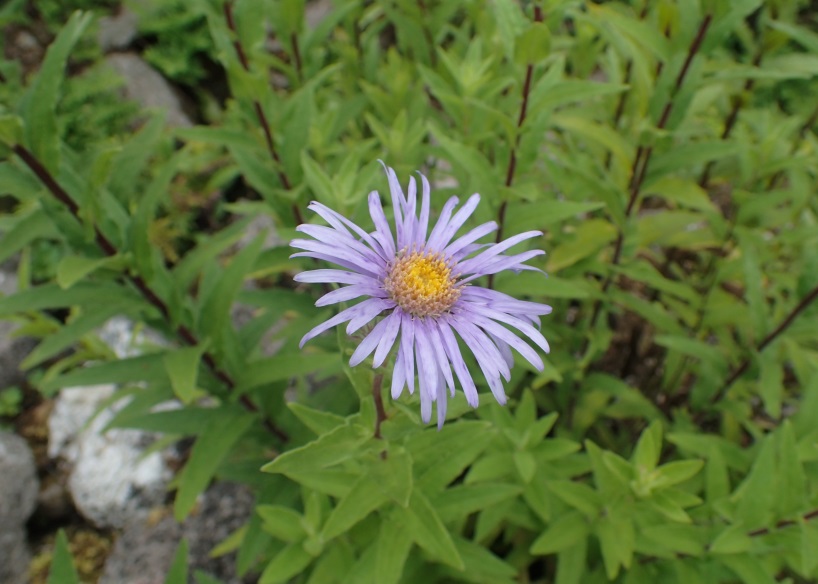 Conservación, gestión y restauración

¿Cómo conservar especies y espacios?
¿Cómo gestionar los conflictos con la grande fauna?
https://es.wikipedia.org/wiki/Aster_pyrenaeus
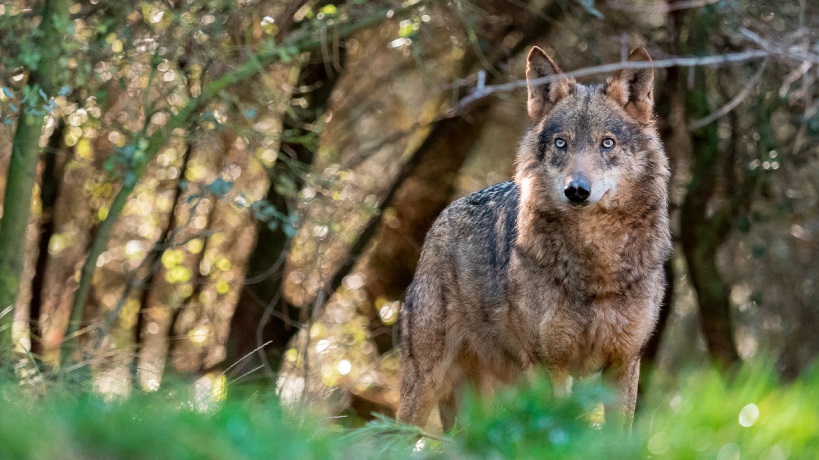 https://www.elcomercio.es/asturias/201704/20/asturias-rural-principado-fundacion-20170420152640.html
https://www.elagoradiario.com/desarrollo-sostenible/biodiversidad/espana-especial-proteccion-lobo-iberico/
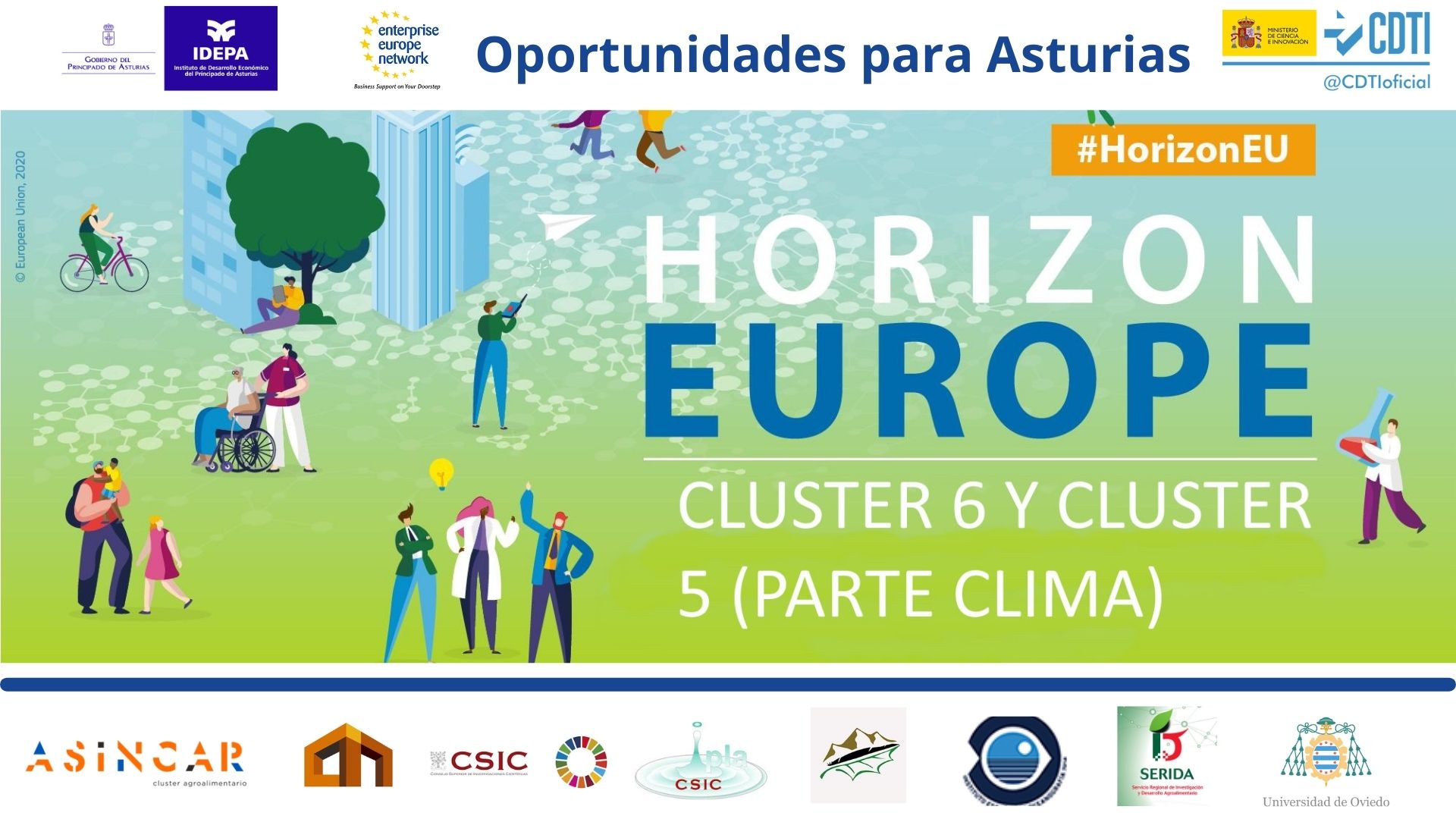 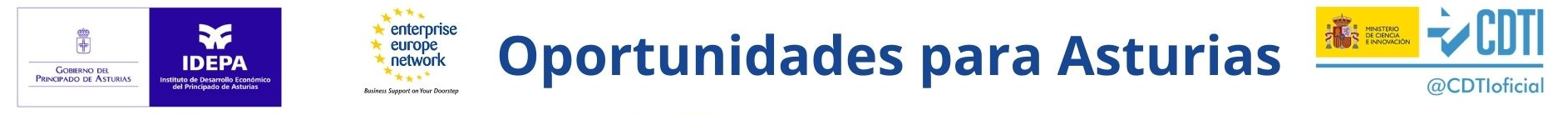 Call: Biodiversity and ecosystem services
Research area: Biodiversity
-BiodivERsA
-Biodiversity European Partnership
-LIFE
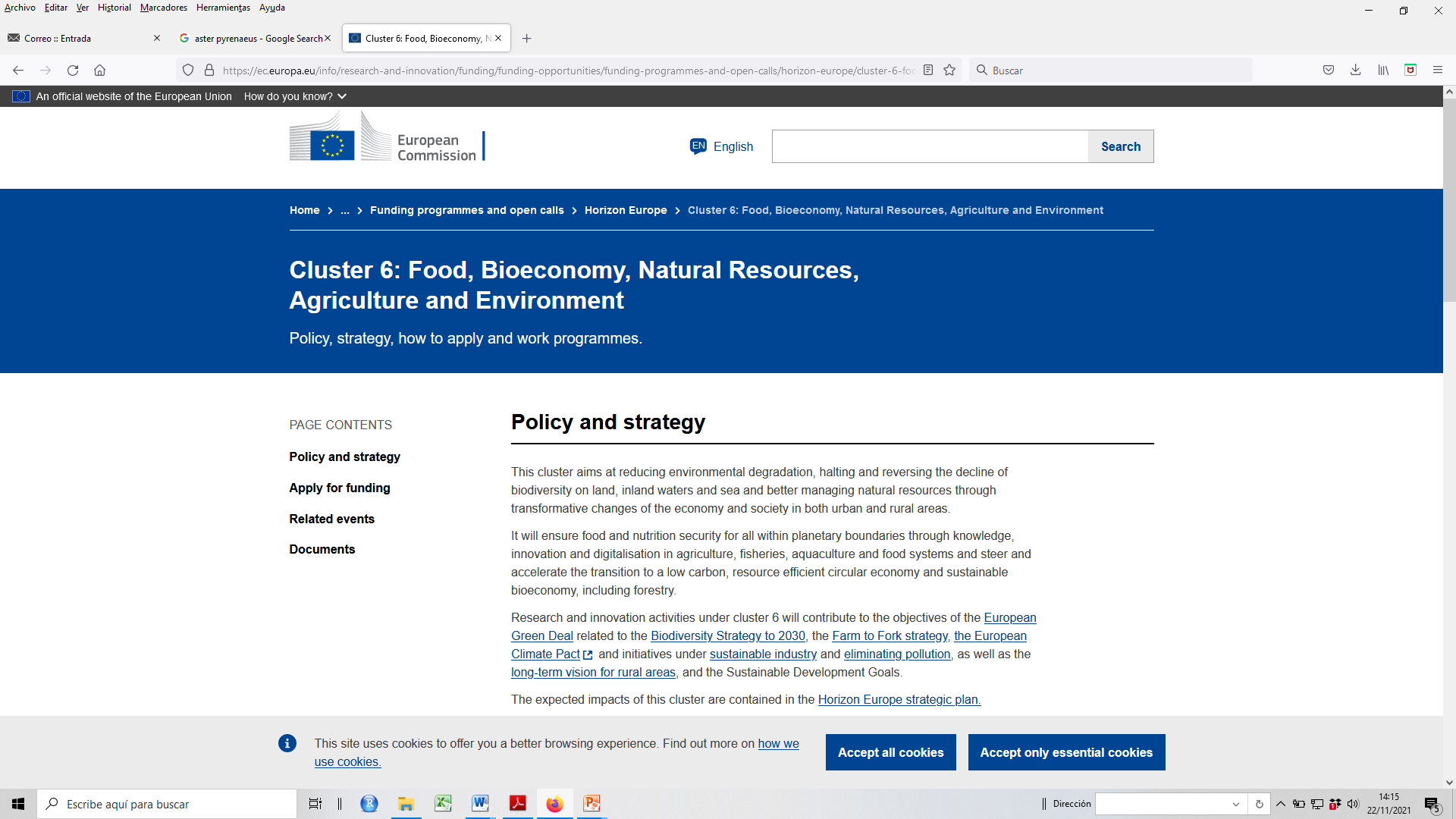 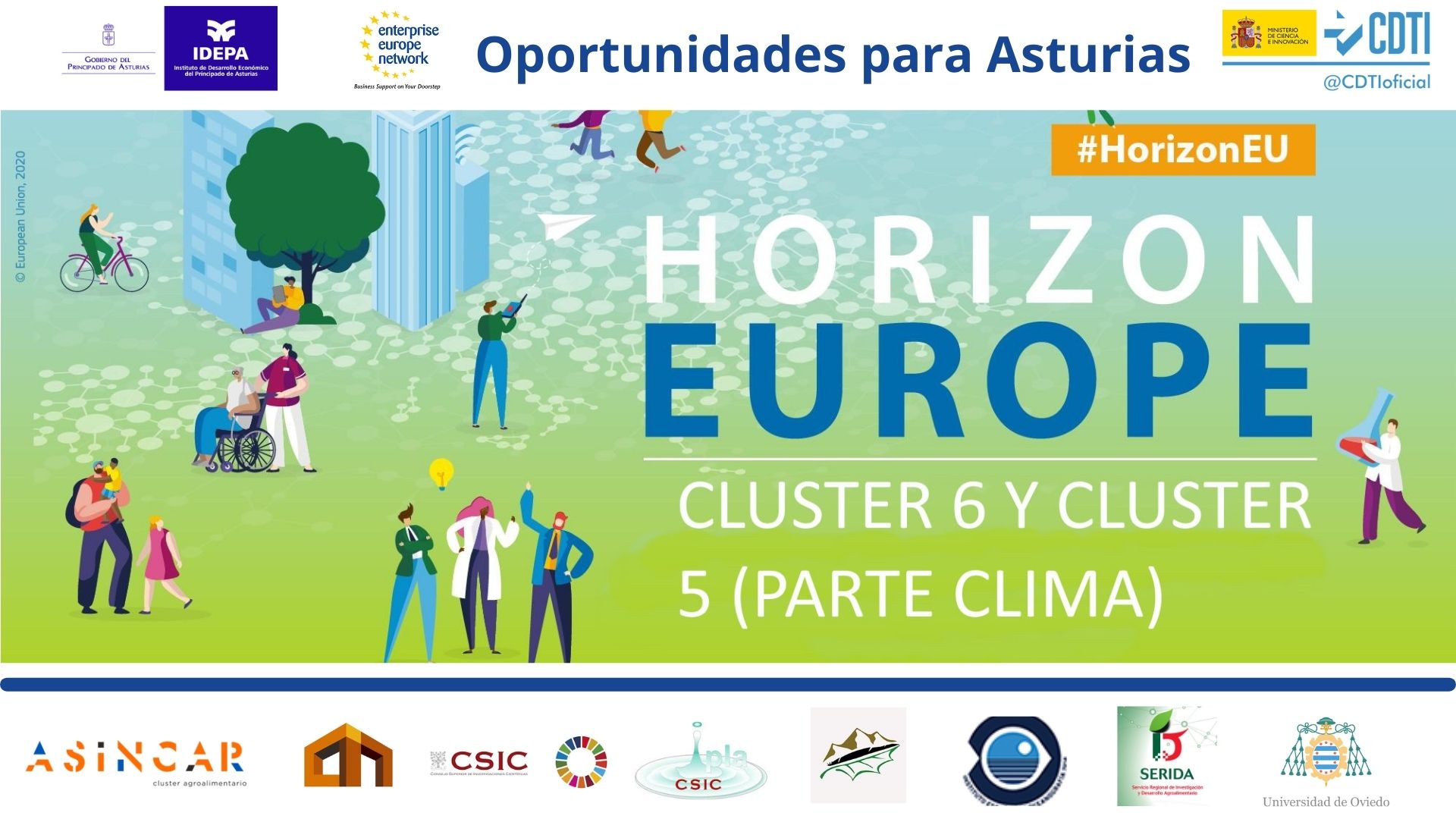